Lesson Two: Flooding
Precipitation in the Upper Course Geographical Questions
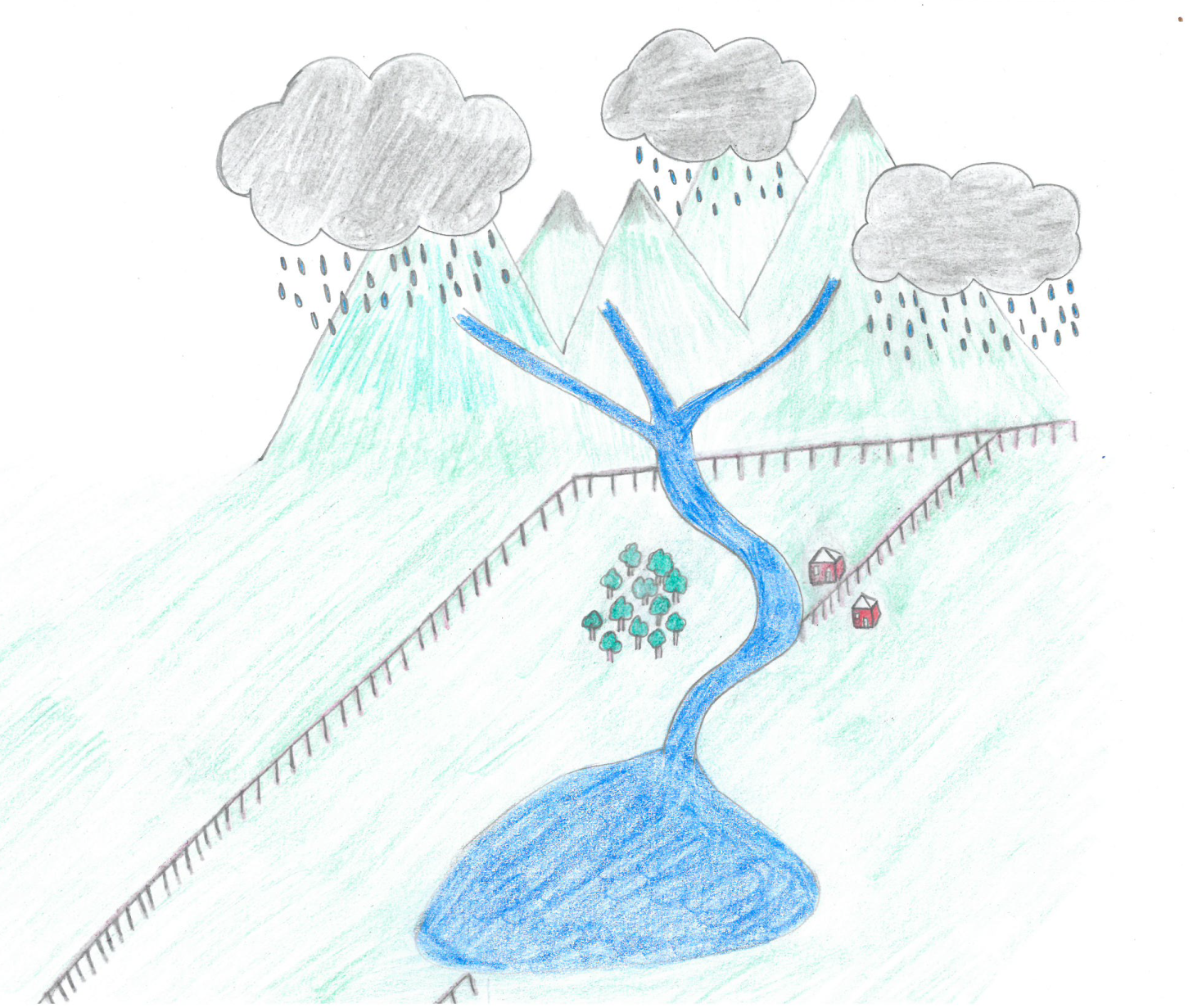 Overbank Flow
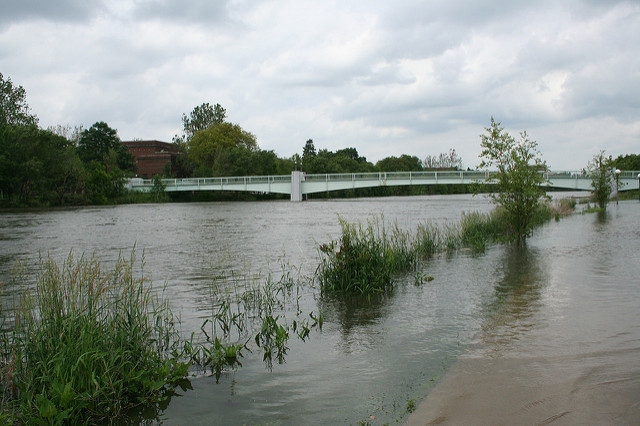 Overbank flow
Flooding © rachaelvoorhees, Flickr
Flooding 2007
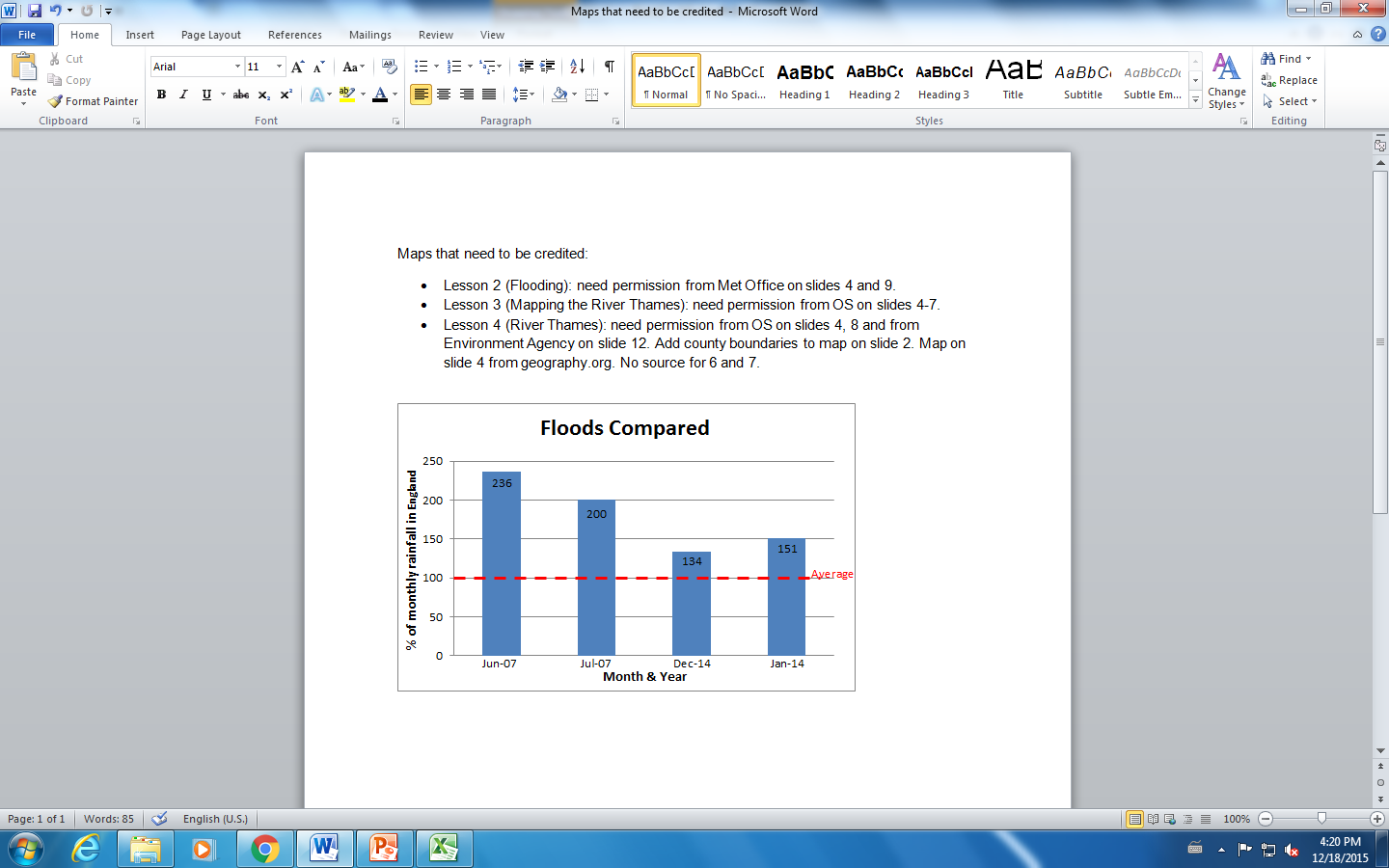 Administrative counties in England affected in June and July 2007 floods (marked in blue).
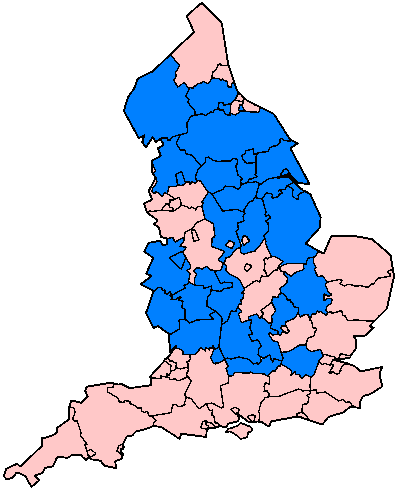 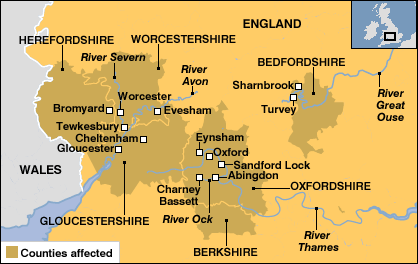 Tewkesbury
Wikipedia Commons
BBC News
[Speaker Notes: https://commons.wikimedia.org/wiki/File:English_1998_admin_areas_flood_damage_July_24_2007.png
http://news.bbc.co.uk/1/hi/uk/6912650.stm]
Flooding July 2007
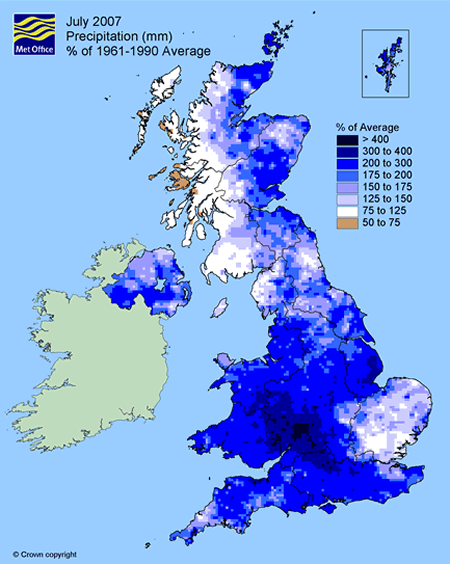 Source: Met Office
Tewkesbury Abbey 2007
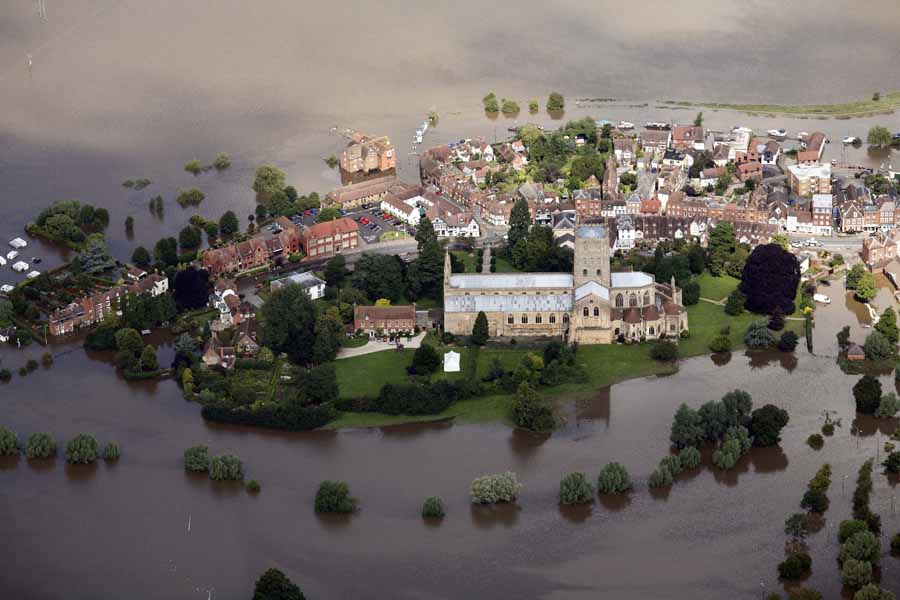 Jonathan Webb, RGS-IBG
Tewkesbury: 
Before and After
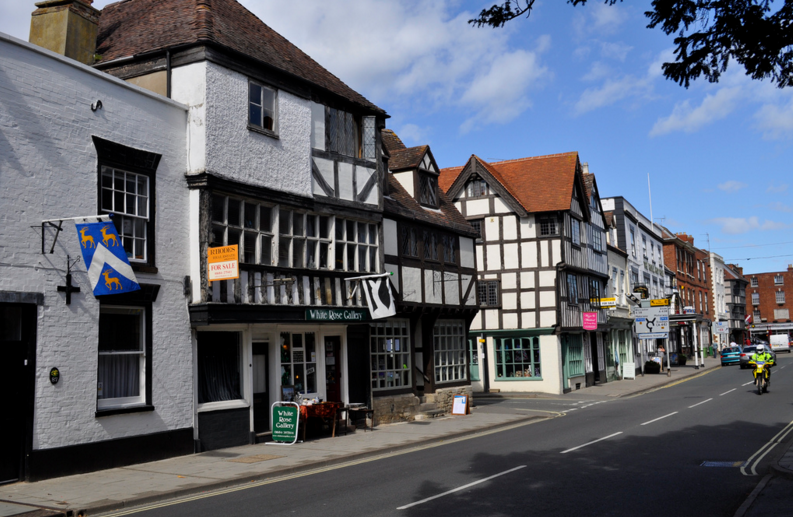 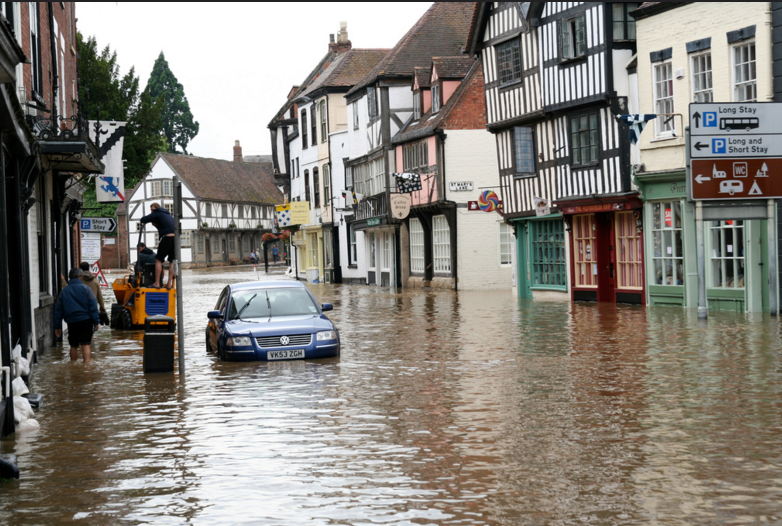 Tewkesbury © Jim Killock, Flickr
Flooding in Tewkesbury, July 2007 © Chris Shervey, Flickr
Tewkesbury: Flooded Businesses
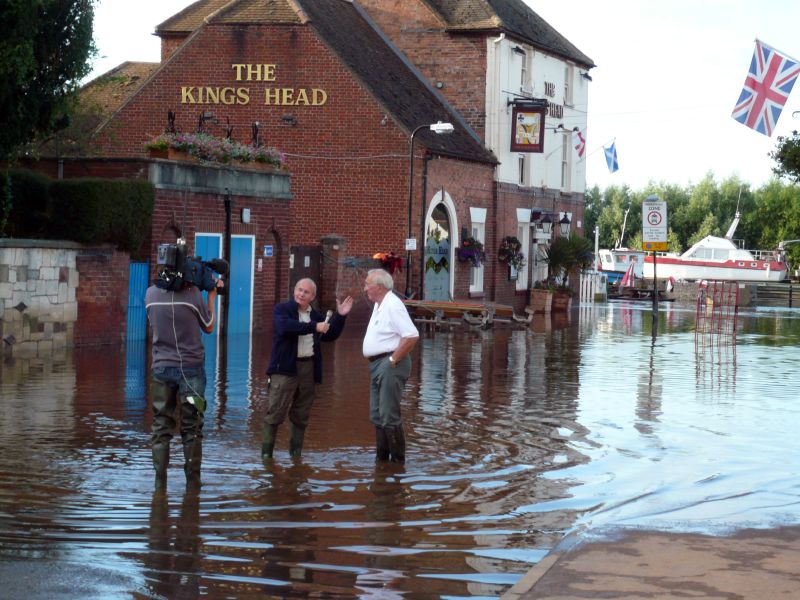 Severn flood 2007 Interview with ITN © Wikipedia Commons
Tewkesbury: 
Flooded Homes
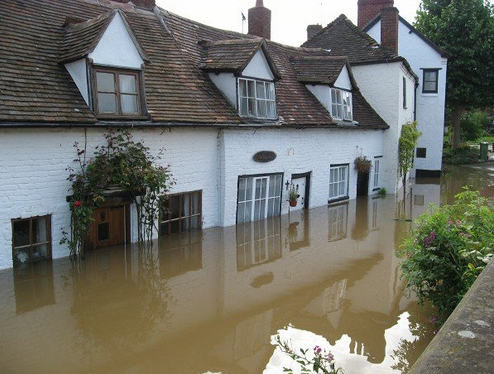 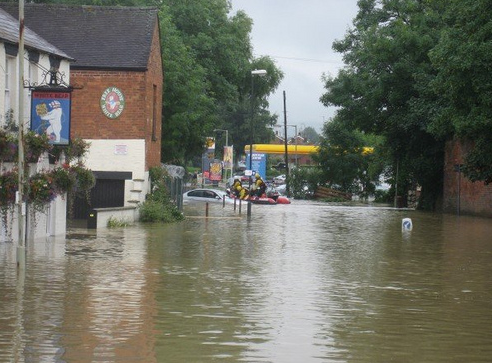 Tewkesbury flood 4 © curiouslypersistent, Flickr
Tewkesbury flood 2 © curiouslypersistent, Flickr
Flooding 2014
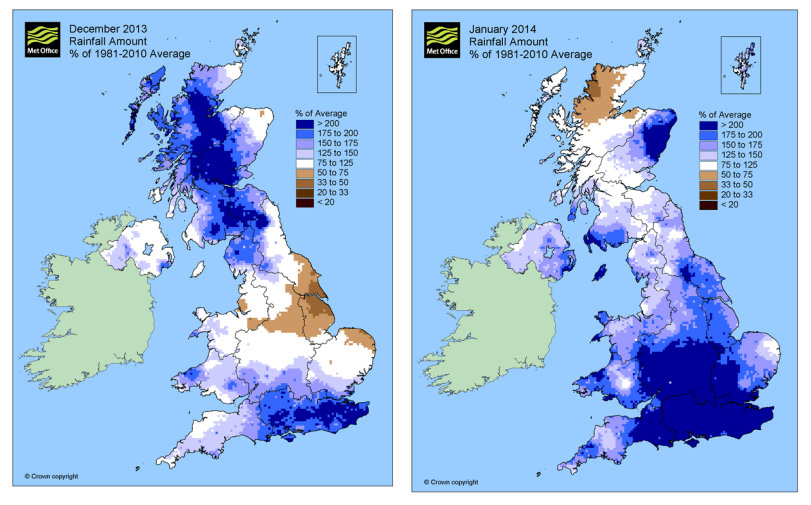 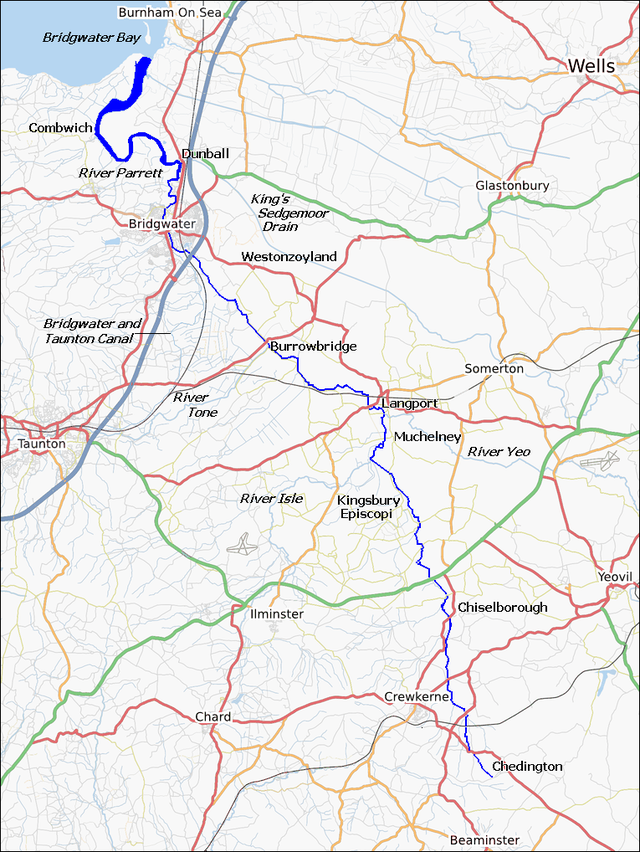 River Parrett map © Wikipedia Commons
Go to the Guardian to view an article on the 2014 floods in Somerset and map showing the location of the rivers affected.
Source: Met Office
The Somerset Levels
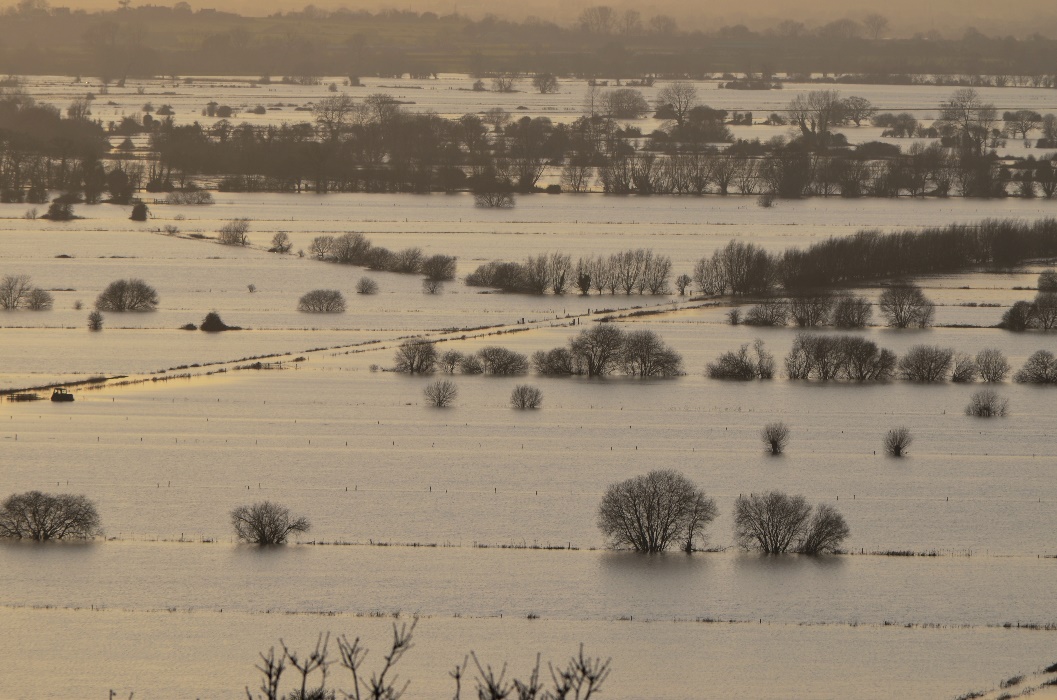 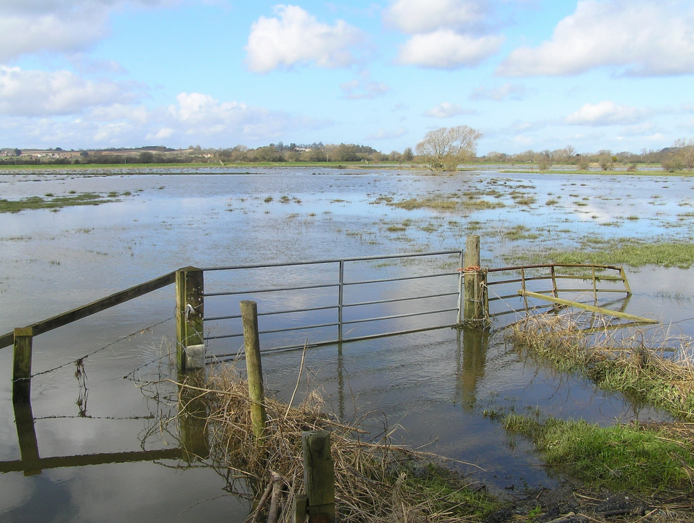 The Somerset Levels © Nick, Flickr
Flooded Somerset Levels in 2007 © Tony Ethridge, Flickr
Burrowbridge and Muchelney
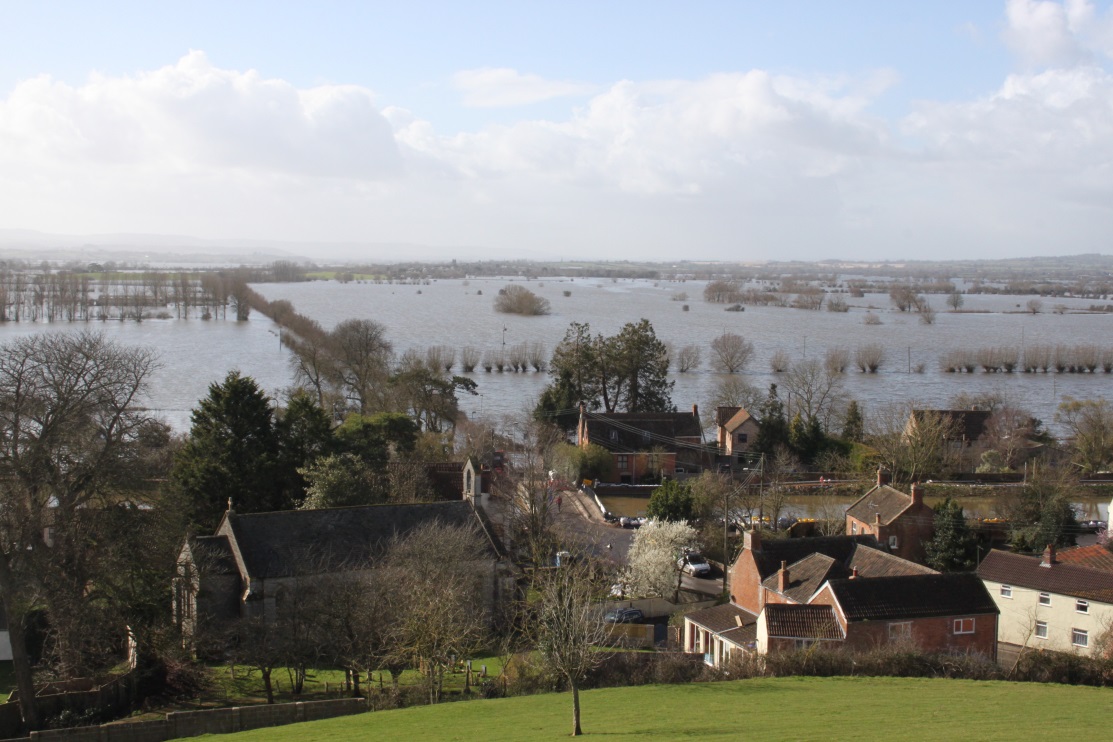 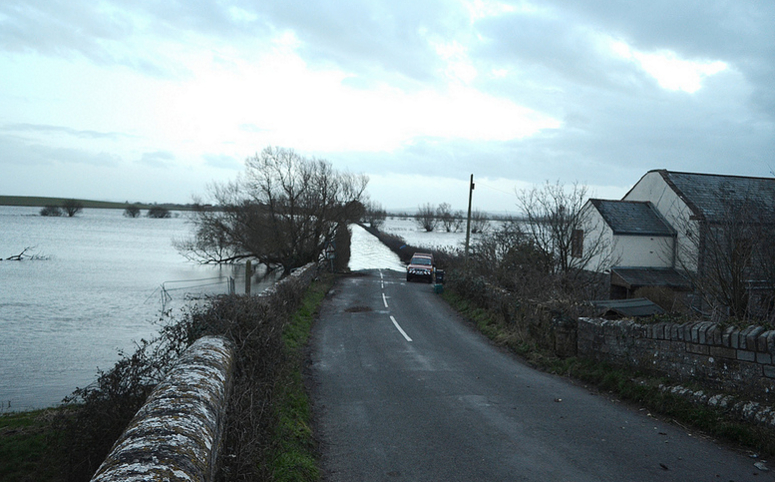 Burrowbridge, Somerset taken from Burrow Mump during flooding in Feb 2014 © Wikipedia Commons
Muchelney, Somerset Levels © Nick, Flickr
A Pontoon to Muchelney
The Somerset Levels © Nick, Flickr
Pumping Water into the River Parrett at Burrowbridge
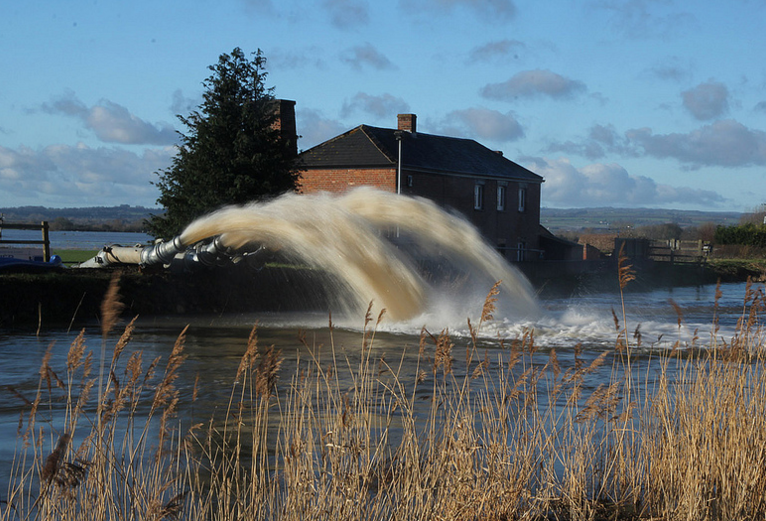 Water pumps © Mike Barnard, Flickr